Python ‘IOC’ (pcaspy)
Kay Kasemir,Feb. 2022
https://github.com/paulscherrerinstitute/pcaspy
CA Server library for python
cd /ics/examples/22_python
python cas1.py
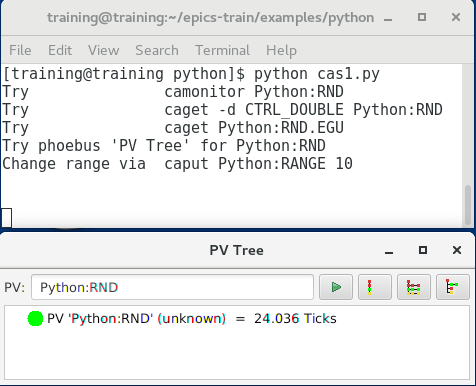 More Examples
PV supporting put-callback
python cas2.py

CA Client as well as CA server

python cas3.py

For more, see pcaspy documentation: Access security, data types, ..
Caveats
CA server, no records
No xxx.RTYP, .EGU, .SCAN, …
No Autosave
DIY
No shell with ‘dbl’, ‘dbpr’, ‘casr’
DIY
Use Cases
Number Crunching
Numpy instead of CALC record
Outside Data Source 
Access web services, relational databases, .. and serve results
Existing Python code
Turn script into IOC
Example: Proposal Database
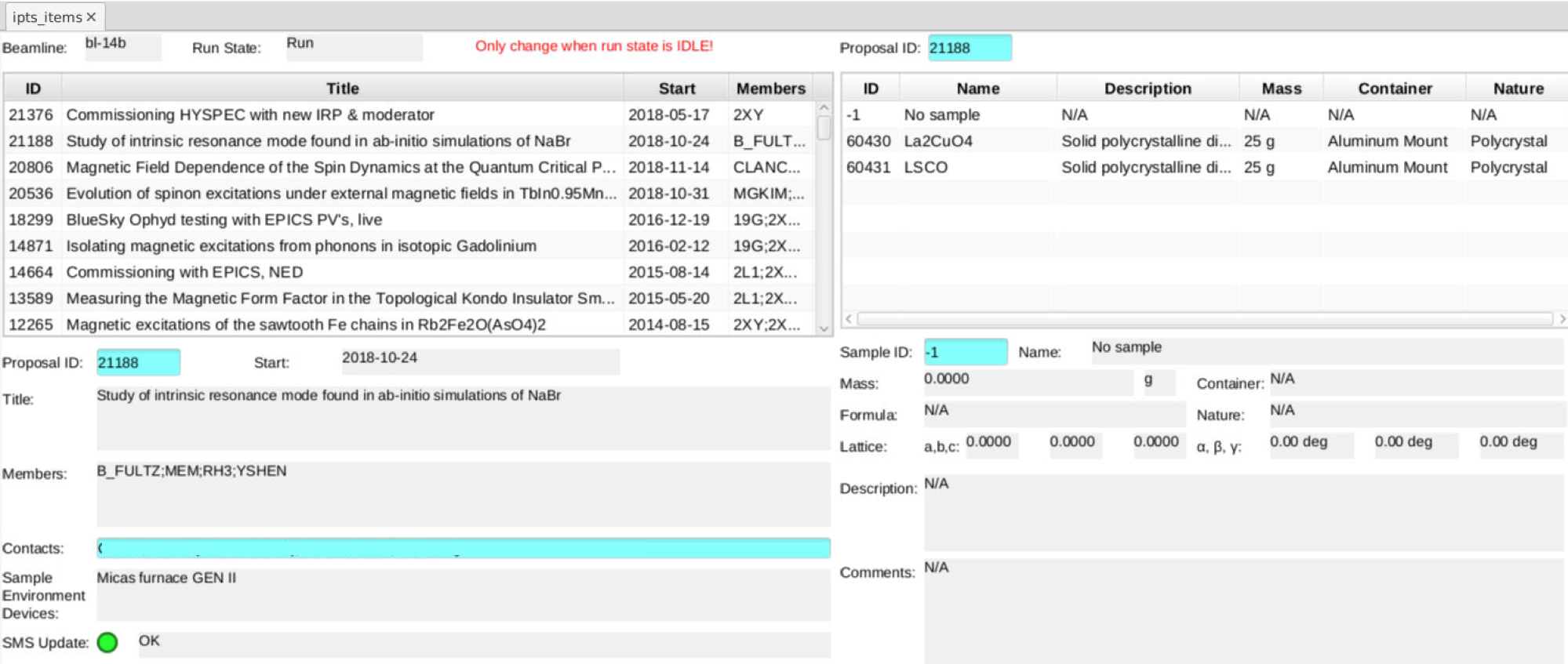 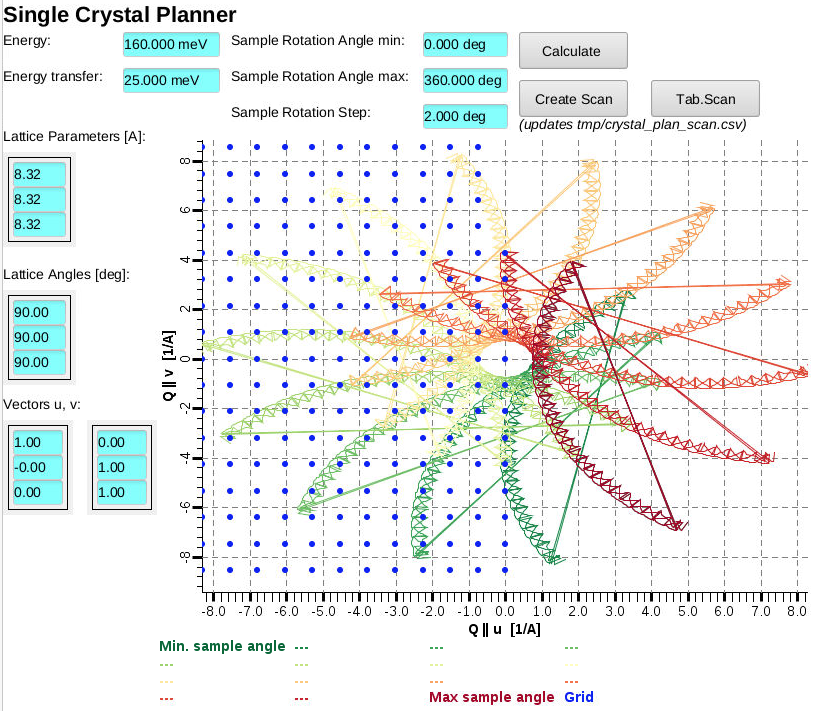 Example: Computations
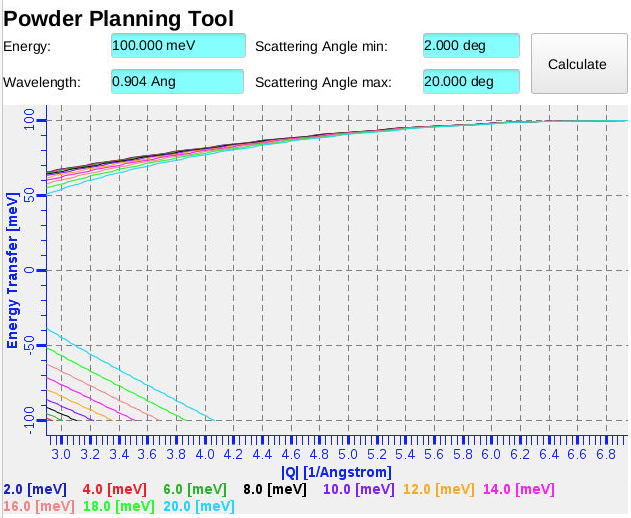 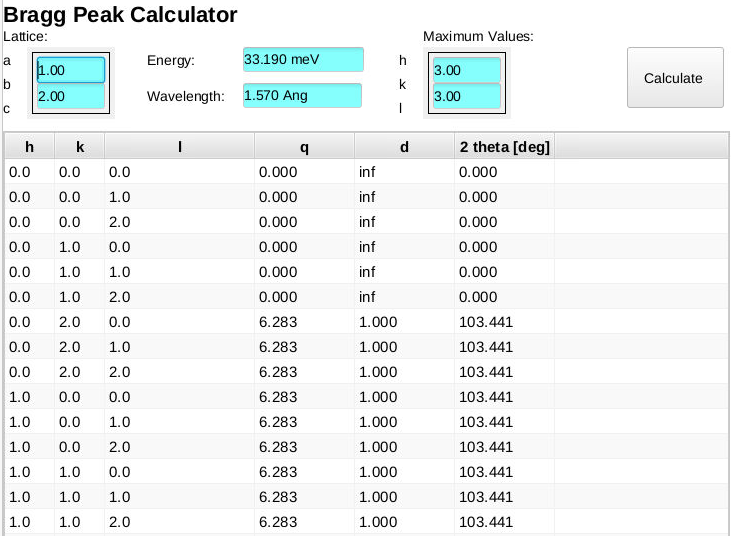 Energy Adjustment
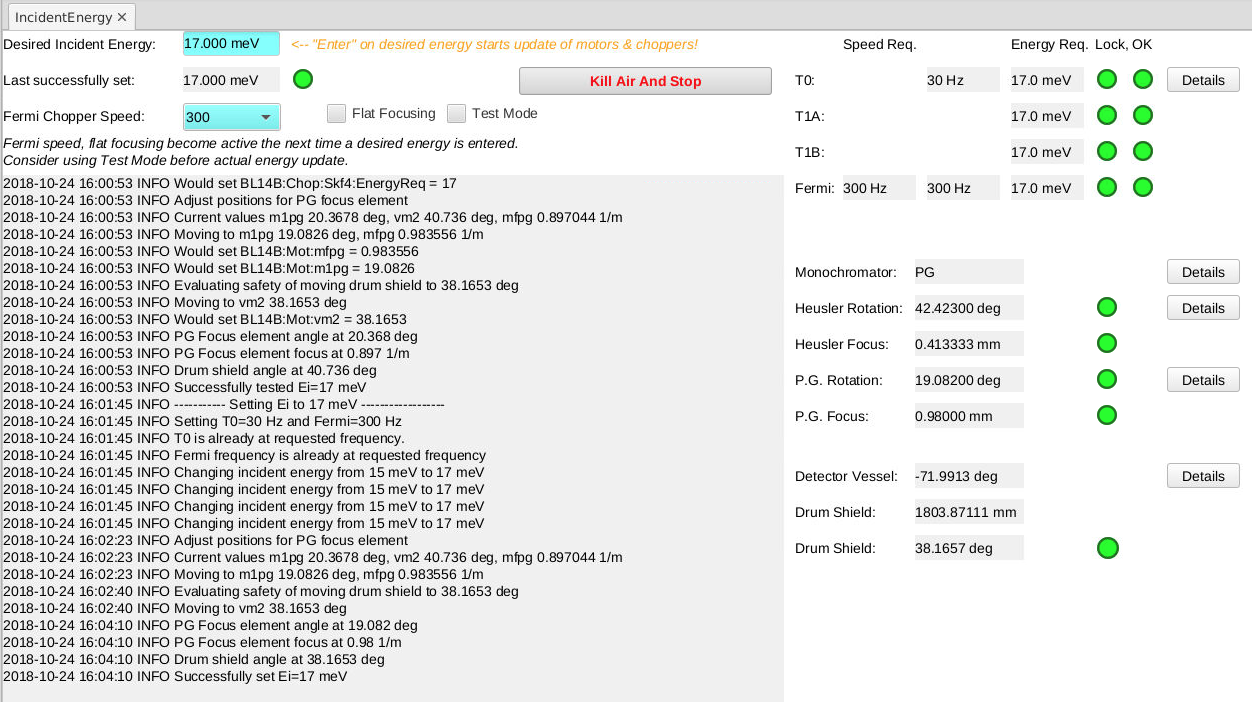 Could use sequencer, but had existing python code
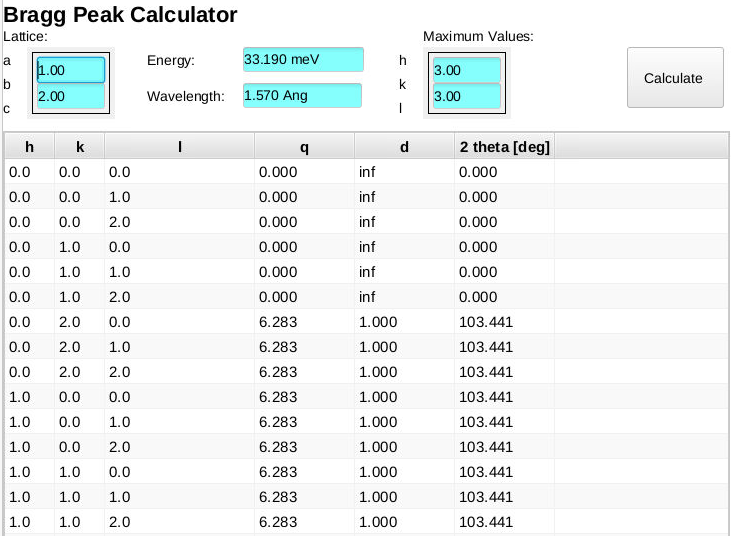 What if data is “Table” or Structure?
Channel Access can only handle scalaror arrays of number & string

On server side (pcaspy), ‘pickle’ python data into CA byte waveform
On client side (CS-Studio), read byte waveform PV in display script, ‘unpickle’, then display in table or …
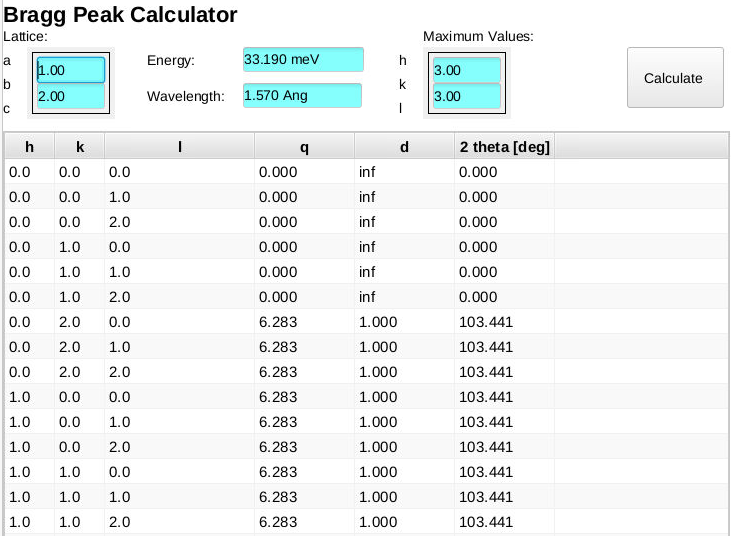 Handling Table, Structure
Yes, pickled byte waveform is a hack
Requires scripts
Only works with python as server & client

pvAccess can handle custom structures
Better for server side
Client likely needs more than dump of structure;Will still require script for user-friendly display.
Summary
Python with CA server & client libs can act as IOC
Great tool to have
Doesn’t replace all IOCs